Icône FALC
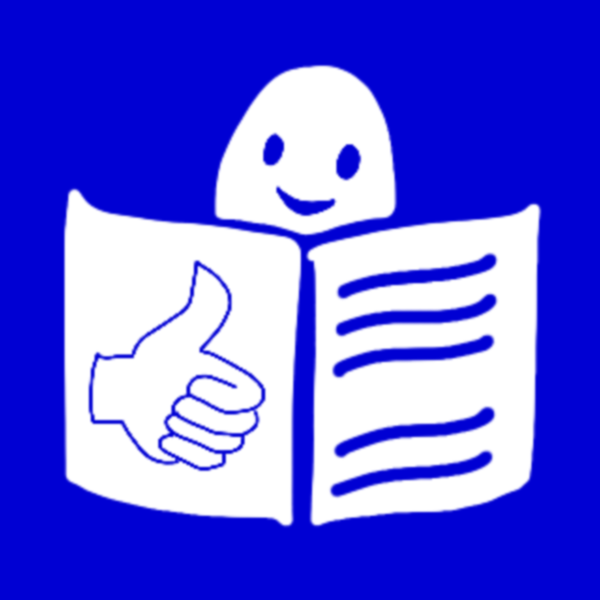 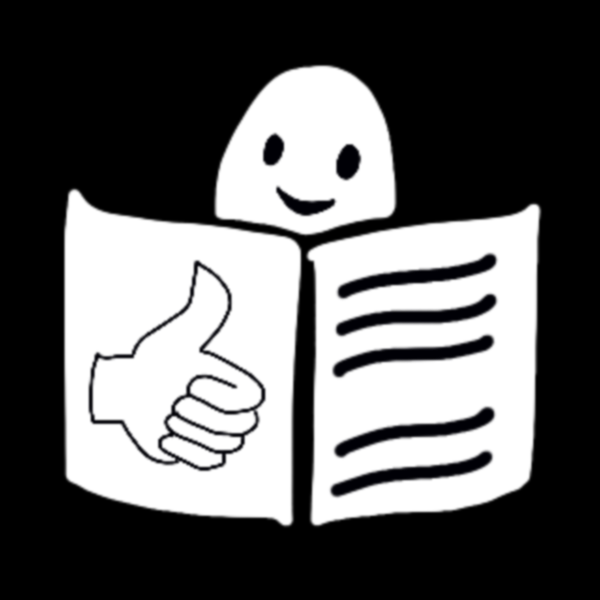 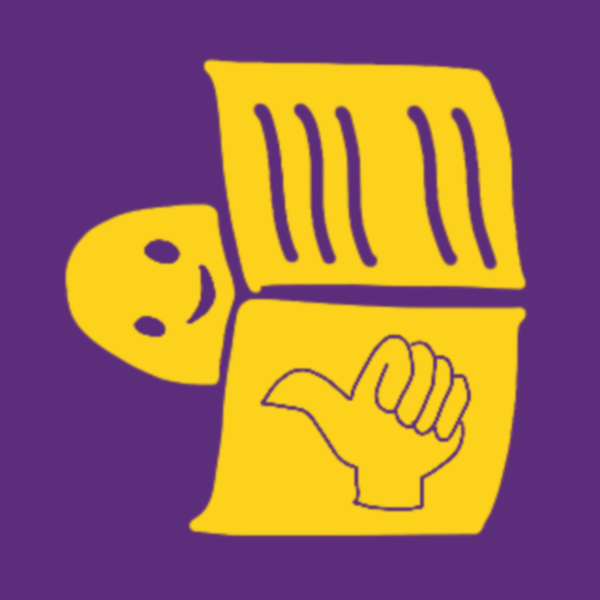 Icône handicap visuel
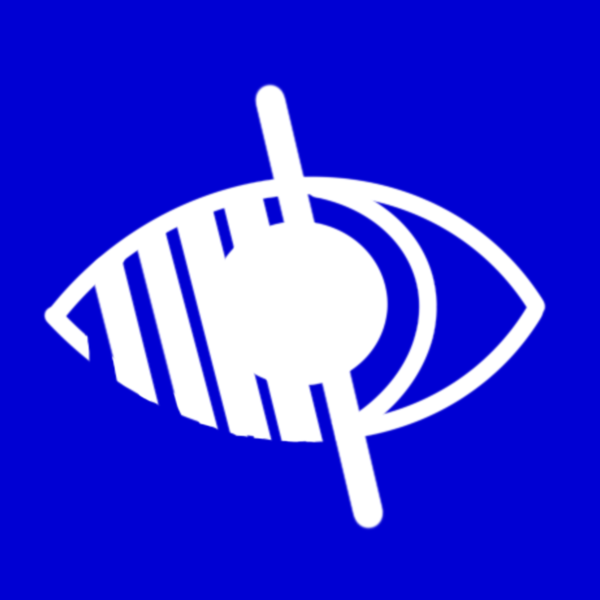 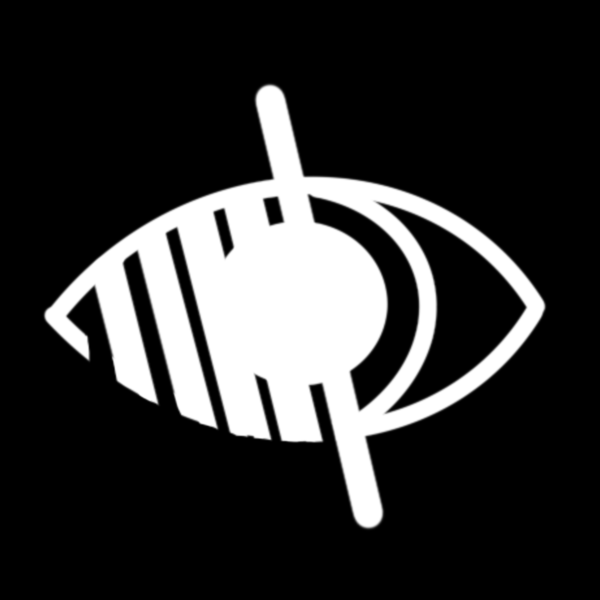 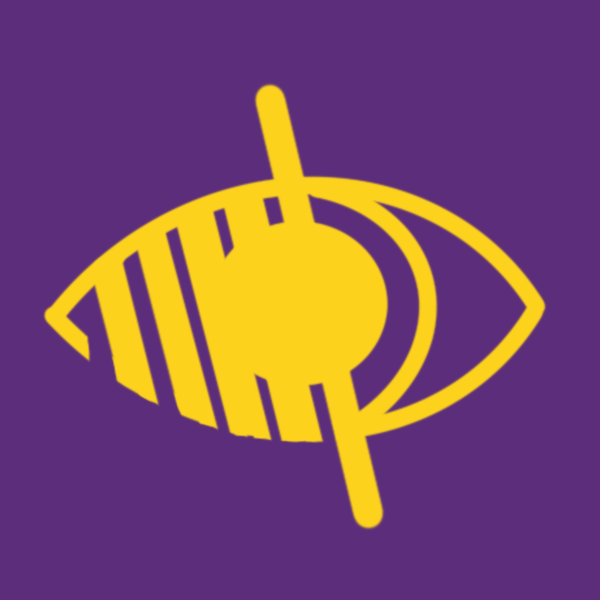 Icône handicap auditif
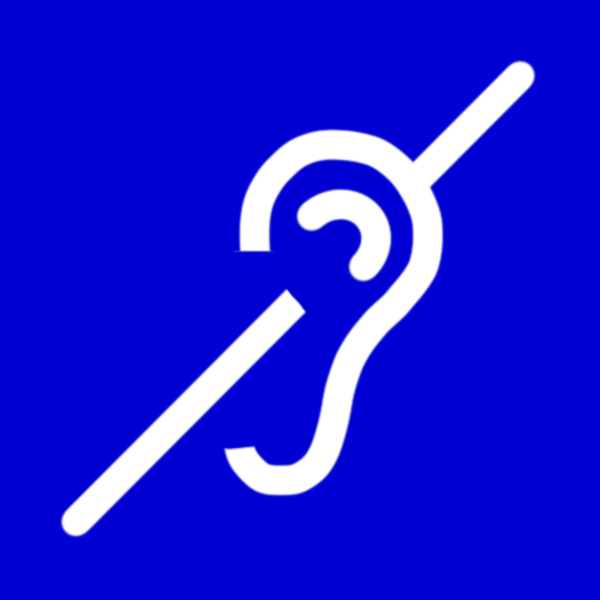 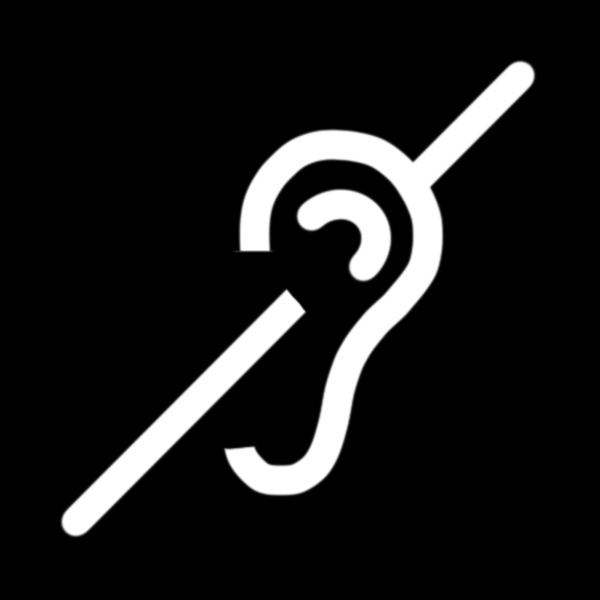 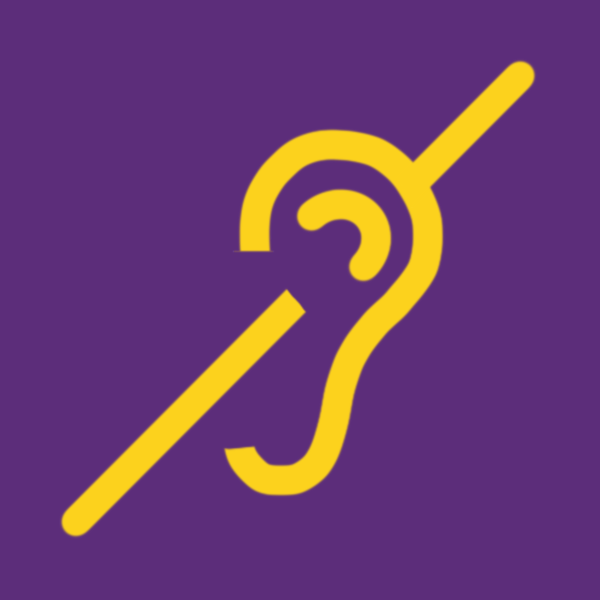 Icône handicap auditif T
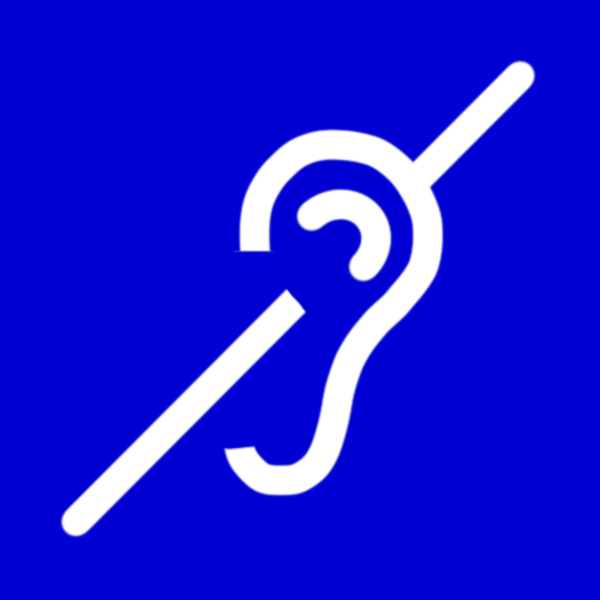 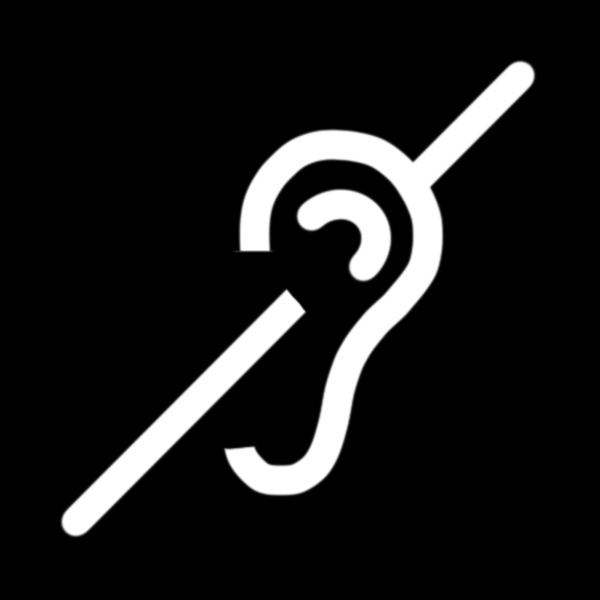 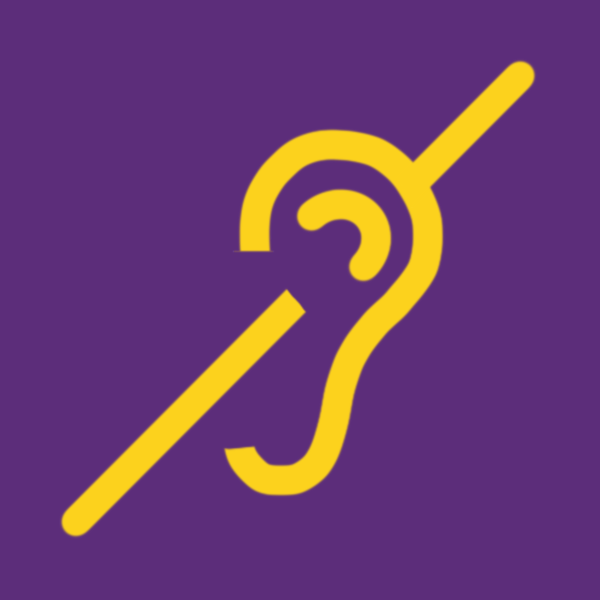 T
T
T
Icône handicap auditif LSF
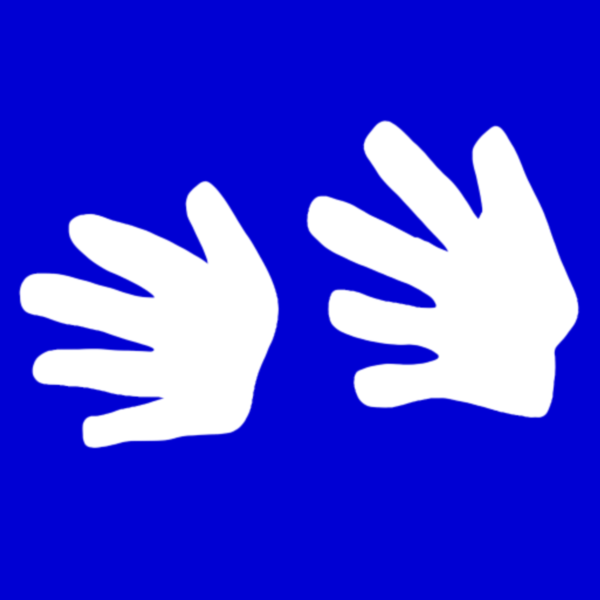 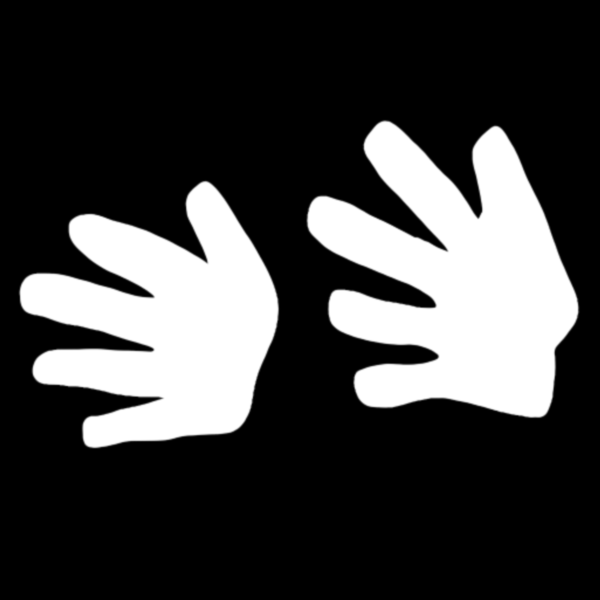 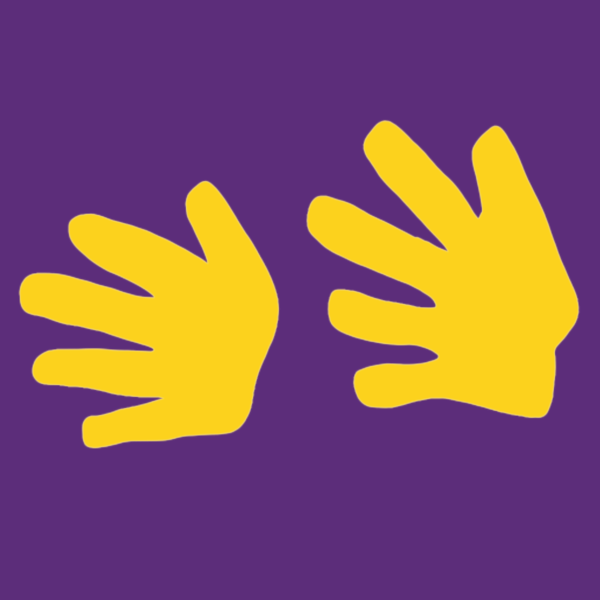 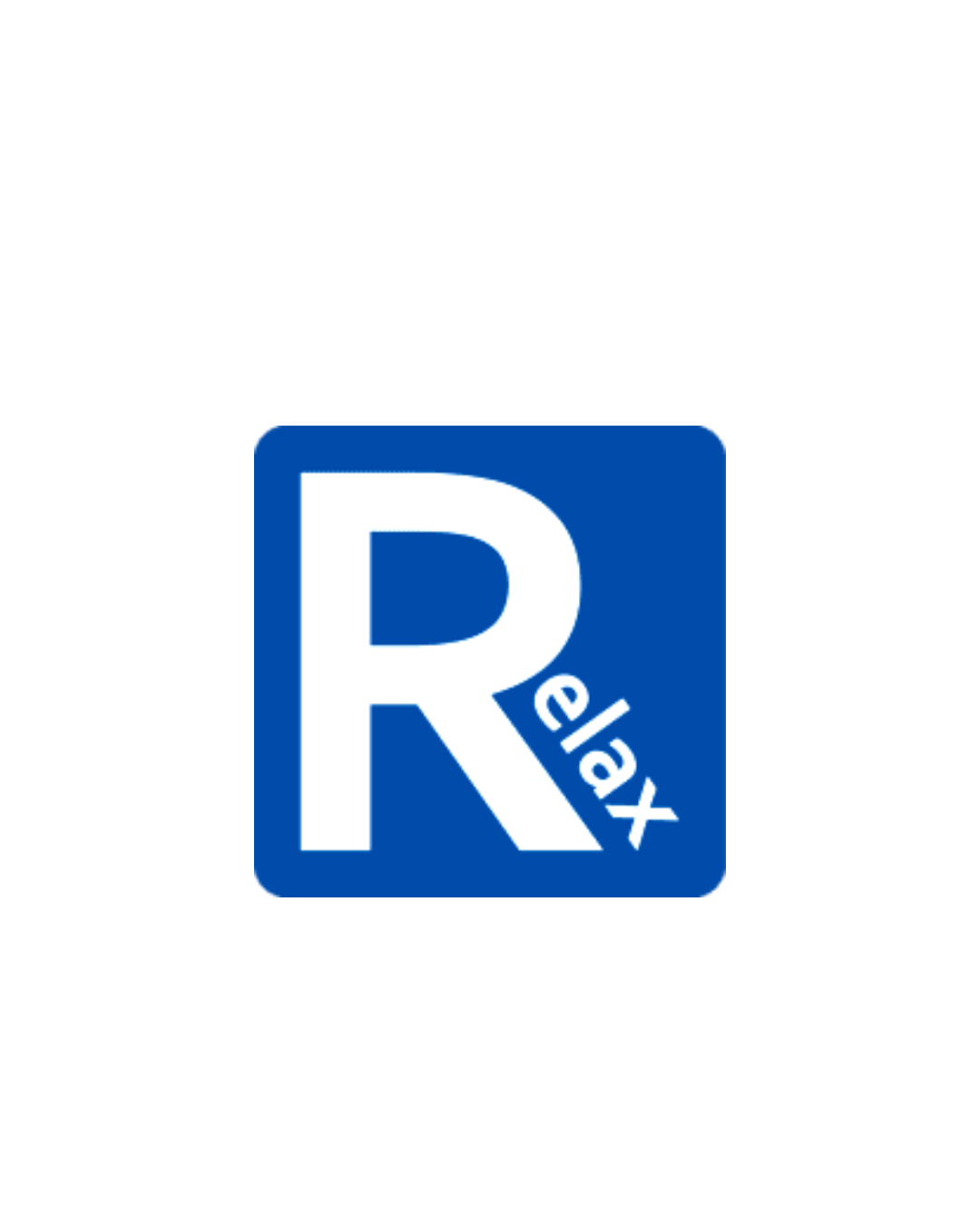 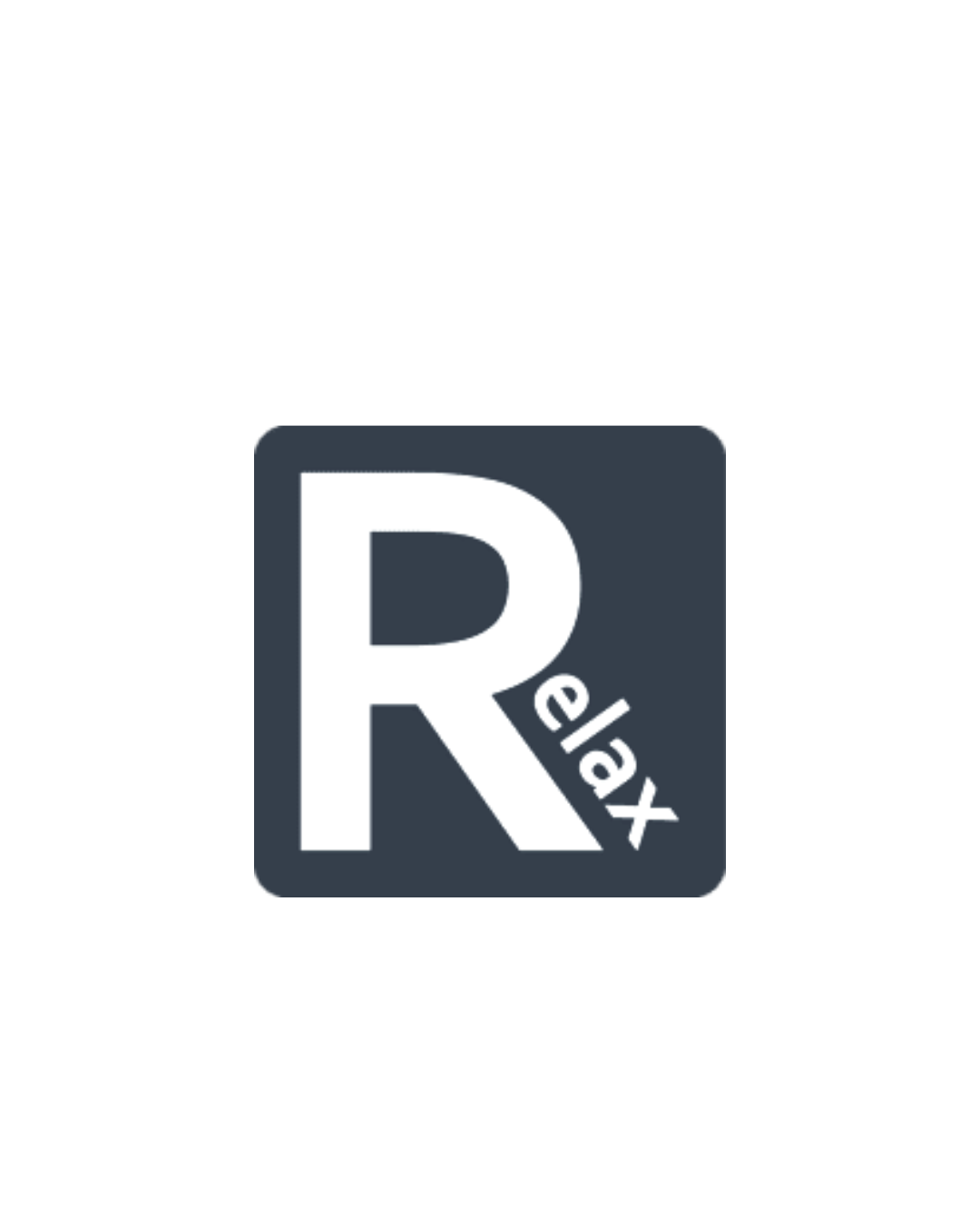 Icône Relax